"回歸以色列家族 復原希伯來根源”
                        中文敬拜讚美系列
     曲: Tina AbiYah         詞: 千玉 ( Yahn El)

有版權，歡迎個人或團體自由使用並知會我們
www.YahArise.com
YahArise@gmail.com


Yah's Praises in Chinese : 
Returning to the house of Yisrael, 
Restoring the Hebraic root of Yah's reign
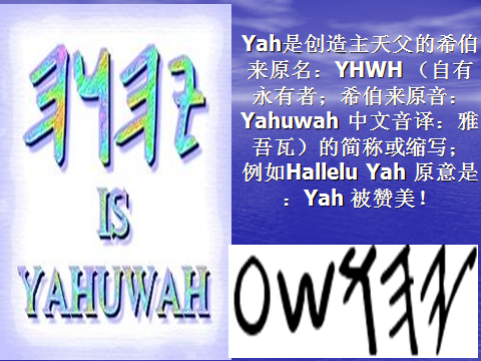 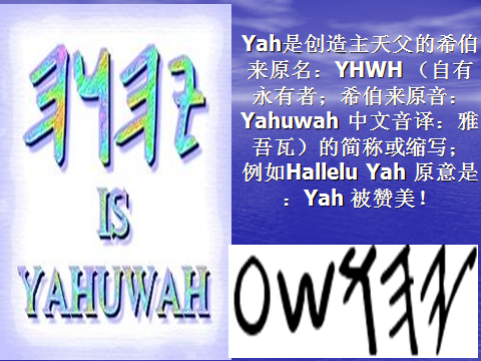 祝愿祢平安Shalom Sojourner
弹奏：TinaAbiyah  中文词：千玉

祝愿你平安
Zhu yuan ni ping an
我親愛的朋友
Wo qing ai di peng you

May Shalom Of The Most High Be With You,
祝你一路上平安
Zhu ni yi lu shang ping an


My Dear Friend, Sojourner Of Life

May You Walk Through  Your Journey With Great Shalom
路上多黑暗
lu shang duo hei an
人生有多險惡
Ren sheng you duo xian e
你千萬多保重
Ni qian wan duo bao zhon
There is darkness throughout the journey,There is wickedness along the way,  You Must, You Must….Take Care
祝願再見你
Zhu yuan zai jian ni
共渡歡樂時光
Gong du huan le shi guang
May we meet up with one another  very soon
May we spend our most wonderful 
and cheerful time together  again
祝願幸福包繞你
Zhu yuan xing fu bao rao ni

May All The Best Desire  Of Your Heart  Be Fulfilled ..
surrounding You And Enveloping You
Throughout Your Life
YHWH 賜恩
雅吾瓦Ci  En
YHWH恩寵你
雅吾瓦 En Chong Ni

May The Most High Baruch You and His Favor Rest Upon You
Shalom Sojourner 
伴隨你 到永遠
Ban Sui Ni, Dao Yong Yuan


May The Presence Of The Most High Be With You, 
surrounding You And Enveloping You
Throughout Your  Whole Life
人生的際遇
Ren sheng di ji yu
 悲傷或喜樂
Bei shang huo xi le

Circumstances of life cannot be predicted,
No Matter if is Sorrow Or  Great Joy
唯願你細品嘗
Wei yuan ni xi ping chang

I Pray That You Shall Taste Its Very essence
無論多失望
Wu lun duo shi wang
無論有多成就
Wu lun you duo cheng qiu

No Matter How Disappointed You Are Or How  Much Achievement You Have attained
你都要超越其上
Ni du yao chao yue qi shang

You Must Live Beyond It All
祝願再見你
Zhu yuan zai jian ni
共渡歡樂時光
Gong du huan le shi guang
May we meet up with one another  very soon
May we spend our most Wonderful 
And cheerful time together  again
祝願幸福包繞你
Zhu yuan xing fu bao rao ni

May All The Best Wishes Of Your Heart  Be Fulfilled ..
surrounding You And Enveloping You
Throughout Your Whole Life
YHWH 賜恩
雅吾瓦Ci  En
YHWH恩寵你
雅吾瓦 En Chong Ni

May The Most High Baruch You and His Favor Rest Upon You
Shalom Sojourner 
伴隨你 到永遠
Ban Sui Ni, Dao Yong Yuan


May The Presence Of The Most High Be With You, 
Surrounding You And Enveloping You
Throughout Your Whole Life
SHALOM ALEICHEM 

MALACHEI HA SHARETH
MALACHEI ELYON
MIMELECH
MALCHEI HAM’LACHIM
HA KADOSH BARUCH HU
SHALOM ALEICHEM / MALACHEI HASHARET
MALACHEI ELYON

MIMELECH MALCHEI HAM’LACHIM
HA KADOSH BARUCH HU
SHALOM UNTO YOU
SHALOM UNTO YOU
O MINISTERING MESSENGER
  OF THE MOST HIGH
FROM THE SOVEREIGN WHO REIGNS OVER KINGS
THE QODESH ONE, BARUCH IS HE
"回歸以色列家族 復原希伯來根源”
                        中文敬拜讚美系列
     曲: Tina AbiYah         詞: 千玉 ( Yahn El)

有版權，歡迎個人或團體自由使用並知會我們
www.YahArise.com
YahArise@gmail.com


Yah's Praises in Chinese : 
Returning to the house of Yisrael, 
Restoring the Hebraic root of Yah's reign
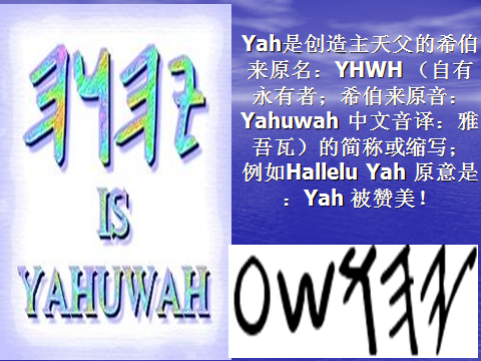